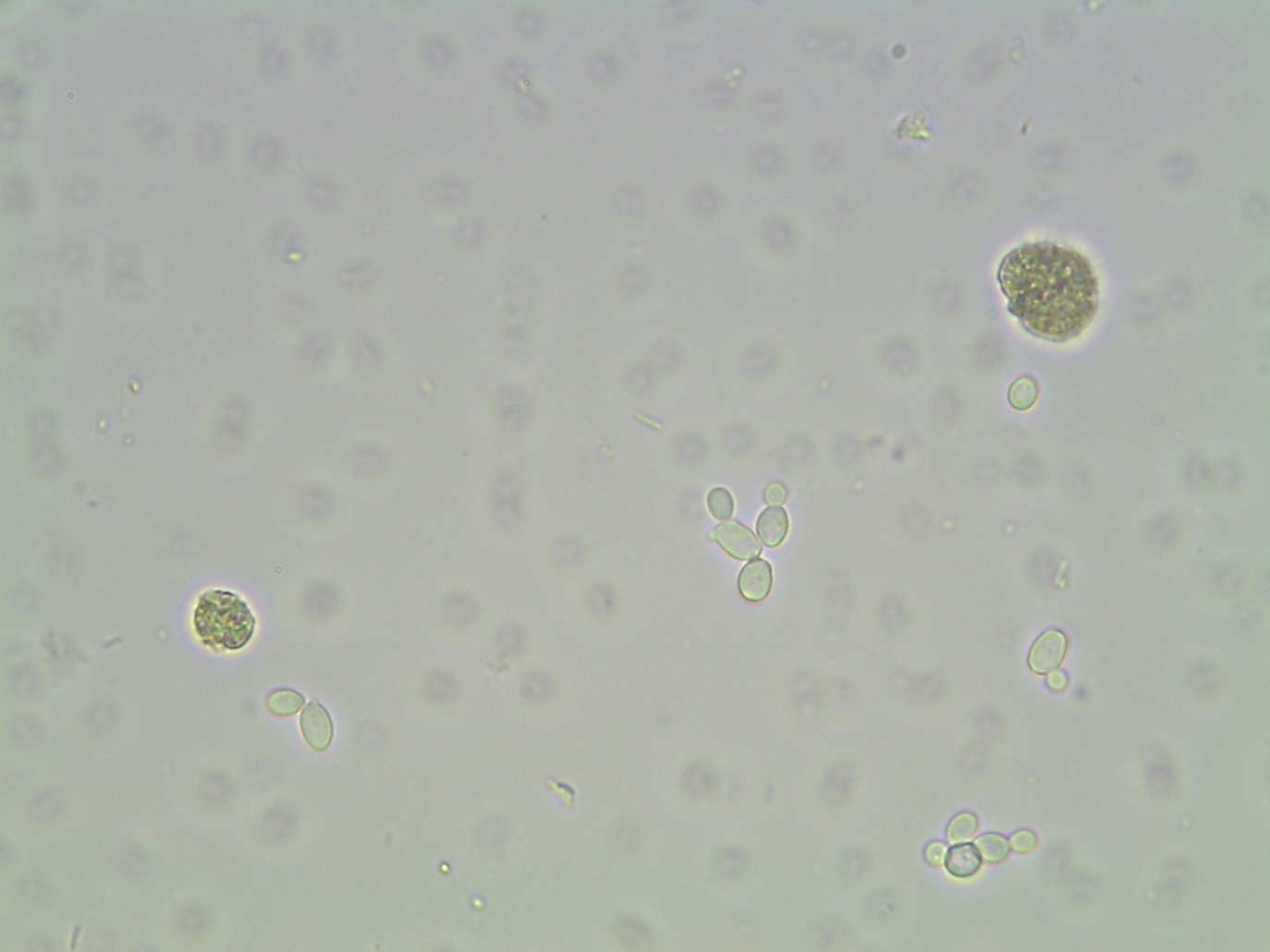 Kvasinky
Nativní preparát